Sikap Manusia Berbudaya
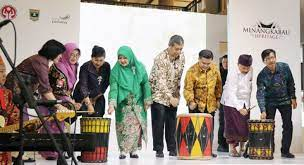 Konstelasi Budaya
Perkembangan budaya daerah berada pada budaya Nusantara, sebagai fungsional, dalam pertemuan mekanisme dari struktur sosial, untuk saling menguatkan dalam pemahaman berbangsa dan bernegara
Perkembangan budaya Nusantara berbangsa dan bernegara, berada pada perkembangan budaya modern yang menekankan pada rasionalitas dan mekanisme sosial Indonesia.
Manusia berada pada mekanisme struktural rasional yang mereduksi kehidupannya, dalam realitas informasi dan teknologi digital, dalam bernegara berbangsa.
Alkuturasi Budaya Daerah
Saling mengenal antara budaya daerah dalam berbangsa dan menegara, dalam mekanisme produksi
Menyadari bahwa budaya sebagai nilai yang mempunyai dasar berbangsa dan bernegara yang kuat.
Perkembangan budaya memperkayaan budaya dalam melestarikan dan menegakan nilai budaya bangsa dan bernegara.
Dirumuskan dalam sebuah ideologi berbangsa dan bernegara Pancasila dan UUD 45
Bhineka Tuggal Ika, meskipun berbeda tetap satu tunjuan. Sebagai keanekaragaman budaya yang harmonis dalam kehidupan berbangsa bernegara.
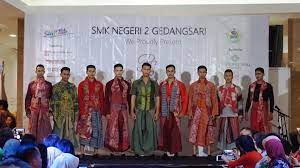 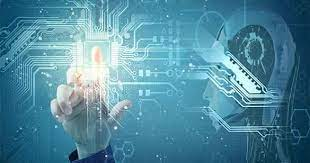 Budaya Pragmatis
Mereduksi budaya daerah menjadi budaya urban, jadi sistem mekanisme produksi
Mengembangkan budaya profesionalisme pada sistem mekanisme pragramatis, mengabaikan nilai ketulusan dan keikhlasan
Tujuan pada pencapaian  kinerja yang baik berdasarkan pada keberhasilan. Bukan pada nilai etis dan moral
Mekanisme kerja yang pragmatis pada status dan jabatan yang diraih kunci keberhasilan. Bukan pada mutu kepedulian dan empati
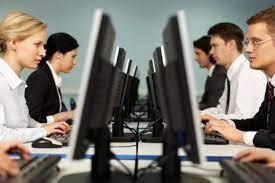 Budaya Ekonomi
Mekanisme produksi bukan pada sistem produksi
Mekanisme kerja menjadi sebuah sistem profesionalisme
Mekanisme mutu dan kualitas barang menjadi sistem keberhasilan
Mekanisme kinerja dijadikan sistem dalam mencapai tujuan secara efektif dan efisien
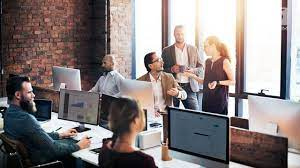 Sistem Budaya
Sistem menjadi tolak ukur pada keberhasilan sebuah pekerjaan
Manusia bekerja berdasarkan sistem dalam mencapai tujuan
Kinerja seorang ditentukan pada keberhasilan dalam menjalan tugasnya dengan baik.
Nilai kemanusiaan dalam sistem kerja menjadi tidak begitu penting dibandingkan kinerja manusia sebagai sebuah sistem
Mengembangkan Diri
Mengembangkan Kepribadian yang terdiri dari sikap, pikiran, rasa, imajinasi, kepekaan dan empati serta nilai fitrah sebagai manusia yang dianugrahi Tuhan. Sebagai budaya adaptif yang didasarkan pada nilai adab dan akhlak yang luhur. Dielaborasi menjadi sebuah jati diri yang selalu memberikan kebaikan bagi kehidupan dalam kehidupan bernegara dan berbangsa
Psikologi Budaya Sebagai Kepribadian
Pengembangan Karakteristik Budaya Sebagai Kepribadian
SEKIAN